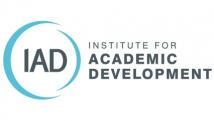 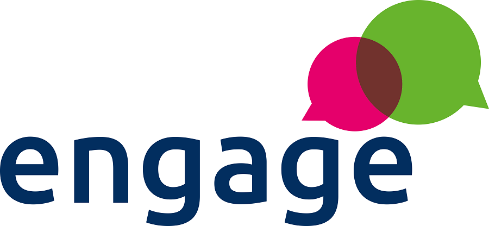 Student engagement through blogging
Dr Hazel Christie, Lecturer (University Learning and Teaching), Institute for Academic Development
Josephine Foucher, Teaching Matters Co-Editor and Student Engagement Officer/PhD student, Sociology
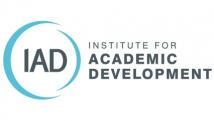 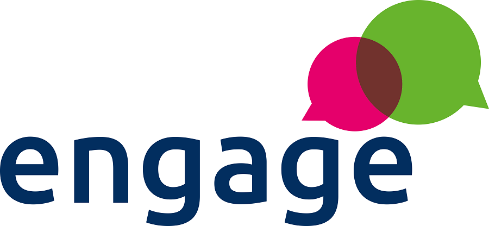 Outline of session
13:00 Welcome and introductions   
13:05 Speakers
13:35 Breakout groups
13:50 Share back in larger group
14:00 Finish

PLEASE NOTE We will record the presentations only, not the chat or breakout groups
The engage network is open to staff and students – You are ALL welcome
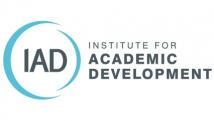 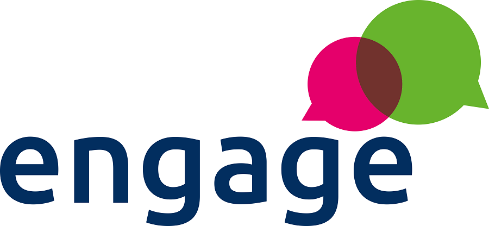 Resources from today
We will post the recording and any slides or other resources from this session to the engage webpage – we try to do this within approx. 1-2 weeks
https://www.ed.ac.uk/institute-academic-development/learning-teaching/connect/engage
Scroll down to ‘Previous engage events and resources’


Want to be on the engage mailing list? Send an email to Rosie Bree:
Rosie.Bree@ed.ac.uk
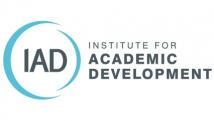 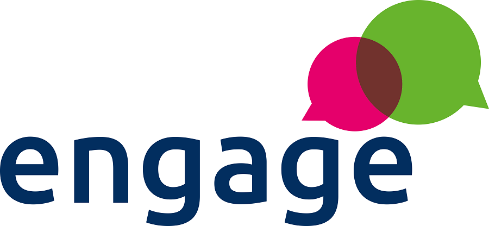 Future engage events
Students talking about their experience of student engagement during lockdown and semester 1
Jessica O’Loughlin, undergraduate student, Biochemistry, Ana Diaz Vidal, undergraduate student sustainable development…and other student speakers to be confirmed.
Thursday 21st January 2021 09:30-10:30   Online

High Impact Practices: why we should pay attention to practices that offer disproportionate benefits to underserved students
Dr Catherine Bovill, Senior Lecturer in Student Engagement, Institute for Academic Development
Wednesday 24th February 2021 12:00-13:00   Online
https://www.ed.ac.uk/institute-academic-development/learning-teaching/connect/engage